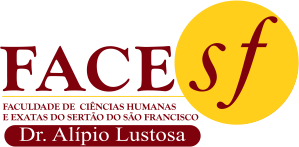 Título (em Arial Bold 72pt ou 60pt)
Nomes dos autores, Arial Negrito corpo 40pt
Filiação Institucional, Arial Regular corpo 30pt
Introdução
Objetivo
Corpo do texto em Arial Regular tamanho 32pt, podendo ser reduzido para até 24pt 
Erat volupat Ut enim a]dminim veriam, Et duisautem vel eum irere dolor ]sint occaecat cupidiat non provident. similtempor.tempor.tempor.temporErat volupat Ut enim a]dminim veriam, Et duisautem vel eum irere dolor autem vel eum irere dolor in reprehenderit involupat velit esse molestale, ]sint occaecat cupidiat non provident. similtempor.tempor.tempor.tempor.Erat volupat Ut enim a]dminim veriam, Et duisautem vel eum irere dolor  volupat velit esse molestale, vel illum dolore eu At vero eos et justo odio]sint occaecat cupidiat non provident. similtempor.tempor.tempor.tempor.Erat volupat Ut enim a]dminim veriam, Et duisautem vel eum irere dolor fugiat nulla paratur. At vero eos et justo odioque vlandit pre praesant lum ]sint occaecat cupidiat non provident. similtempor.tempor.tempor.tempor.Erat volupat Ut enim a]dminim veriam, Et duisautem vel eum irere dolor dignissim que vlandit pre praesant luptatum dolor et molesiias exceptur]sint occaecat cupidiat non provident.
Corpo do texto em Arial Regular tamanho 32pt, podendo ser reduzido para até 24pt 
Erat volupat Ut enim a]dminim veriam, Et duisautem vel eum irere dolor ]sint occaecat cupidiat non provident. similtempor.tempor.tempor.temporErat volupat Ut enim a]dminim veriam, Et duisautem vel eum irere dolor autem vel eum irere dolor in reprehenderit involupat velit esse molestale, ]sint occaecat cupidiat non provident. similtempor.tempor.tempor.tempor.Erat volupat Ut enim a]dminim veriam, Et duisautem vel eum irere dolor  volupat velit esse molestale, vel illum dolore eu At vero eos et justo odio]sint occaecat cupidiat non provident. similtempor.tempor.tempor.tempor.Erat volupat Ut enim a]dminim veriam, Et duisautem vel eum irere dolor fugiat nulla paratur. At vero eos et justo odioque vlandit pre praesant lum ]sint occaecat cupidiat non provident. similtempor.tempor.tempor.tempor.Erat volupat Ut enim a]dminim veriam, Et duisautem vel eum irere dolor dignissim que vlandit pre praesant luptatum dolor et molesiias exceptur]sint occaecat cupidiat non provident.
Metodologia
Resultados e Discussão
Corpo do texto em Arial Regular tamanho 32pt, podendo ser reduzi	do para até 24pt 
Erat volupat Ut enim a]dminim veriam, Et duisautem vel eum irere dolor ]sint occaecat cupidiat non provident. similtempor.tempor.tempor.temporErat volupat Ut enim a]dminim veriam, Et duisautem vel eum irere dolor autem vel eum irere dolor in reprehenderit involupat velit esse molestale, ]sint occaecat cupidiat non provident. similtempor.tempor.tempor.tempor.Erat volupat Ut enim a]dminim veriam, Et duisautem vel eum irere dolor  volupat velit esse molestale, vel illum dolore eu At vero eos et justo odio]sint occaecat cupidiat non provident. similtempor.tempor.tempor.tempor.Erat volupat Ut enim a]dminim veriam, Et duisautem vel eum irere dolor fugiat nulla paratur. At vero eos et justo odioque vlandit pre praesant lum ]sint occaecat cupidiat non provident. similtempor.tempor.tempor.tempor.Erat volupat Ut enim a]dminim veriam, Et duisautem vel eum irere dolor dignissim que vlandit pre praesant luptatum dolor et molesiias exceptur]sint occaecat cupidiat non provident.
Corpo do texto em Arial Regular tamanho 32pt, podendo ser reduzido para até 24pt 
Erat volupat Ut enim a]dminim veriam, Et duisautem vel eum irere dolor ]sint occaecat cupidiat non provident. similtempor.tempor.tempor.temporErat volupat Ut enim a]dminim veriam, Et duisautem vel eum irere dolor autem vel eum irere dolor in reprehenderit involupat velit esse molestale, ]sint occaecat cupidiat non provident. similtempor.tempor.tempor.tempor.Erat volupat Ut enim a]dminim veriam, Et duisautem vel eum irere dolor  volupat velit esse molestale, vel illum dolore eu At vero eos et justo odio]sint occaecat cupidiat non provident. similtempor.tempor.tempor.tempor.Erat volupat Ut enim a]dminim veriam, Et duisautem vel eum irere dolor fugiat nulla paratur. At vero eos et justo odioque vlandit pre praesant lum ]sint occaecat cupidiat non provident. similtempor.tempor.tempor.tempor.Erat volupat Ut enim a]dminim veriam, Et duisautem vel eum irere dolor dignissim que vlandit pre praesant luptatum dolor et molesiias exceptur]sint occaecat cupidiat non provident.
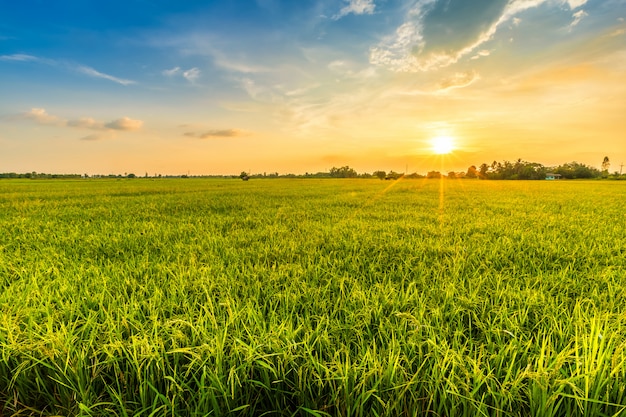 Conclusão
Referências / Fonte de Recursos
Corpo do texto em Arial Regular tamanho 32pt, podendo ser reduzido para até 24pt 
Erat volupat Ut enim a]dminim veriam, Et duisautem vel eum irere dolor ]sint occaecat cupidiat non provident. similtempor.tempor.tempor.temporErat volupat Ut enim a]dminim veriam, Et duisautem vel eum irere dolor autem vel eum irere dolor in reprehenderit involupat velit esse molestale, ]sint occaecat cupidiat non provident. similtempor.tempor.tempor.tempor.Erat volupat Ut enim a]dminim veriam, Et duisautem vel eum irere dolor  volupat velit esse molestale, vel illum dolore eu At vero eos et justo odio]sint occaecat cupidiat non provident. similtempor.tempor.tempor.tempor.Erat volupat Ut enim a]dminim veriam, Et duisautem vel eum irere dolor fugiat nulla paratur. At vero eos et justo odioque vlandit pre praesant lum ]sint occaecat cupidiat non provident. similtempor.tempor.tempor.tempor.Erat volupat Ut enim a]dminim veriam, Et duisautem vel eum irere dolor dignissim que vlandit pre praesant luptatum dolor et molesiias exceptur]sint occaecat cupidiat non provident.
Erat volupat Ut enim a]dminim veriam, Et duisautem vel eum irere dolor ]sint occaecat cupidiat non provident. 

Similtempor.tempor.tempor.temporErat volupat Ut enim a]dminim veriam, Et duisautem vel eum irere dolor autem vel eum irere dolor in reprehenderit involupat velit esse molestale, ]sint occaecat cupidiat non provident. 

Similtempor.tempor.tempor.tempor.Erat volupat Ut enim a]dminim veriam, Et duisautem vel eum irere dolor  volupat velit esse molestale, vel illum dolore eu At vero eos et justo odio]sint occaecat